Bahir Dar UniversityInstitute of Land AdministrationBSC degree in Land  Administration and Surveying Program
Course Title: Macro-economics for land administration
Course Code: LaAd3073
Instructor Name : Wudu Muluneh
Target group: Third  Year Land Administration Students
Total contact hour: 135
1
Course Objectives
Upon the completion of the course, students will be able to:
Understand and describe the goals of macroeconomic policies and describe how these goals are measured;
2
Cont’d
Explain the interrelatedness of markets, fiscal and monetary policy and how they work;
Apply graphs and algebra to explain the use of fiscal and monetary policy to achieve full employment, price stability and economic growth; 
and Understand the role of financial institutions in economic growth.
3
Mode of delivery
Aimed at Promoting Active Learning
Lecturing supported by Power Point Presentations
Class Room Group Discussions
Exercises and Tutorials 
Class Room Question and Answer
Independent Reading and Book reviews
4
Mode of Assessment
The weight breakdown of the assessment method is as follows;
Final Examination…………………40%
Mid Examination..…………………25%
Group Assignment……………….12%
Individual Assignment……………11%
Quizzes……………………………12%
Total   ….…………………………100%
5
Course Policy
Attendance is mandatory
Expectation for Classroom Behavior
 Contribute in class discussion
Meet assignment deadlines
Courtesy and respect
Discipline
Punctuality 
Cell phones must be Silent/switched off
Late submission is not acceptable
Missing Exam and Tests (medical case & emergency only)
6
Course Contents
Chapter One: An overview  to macroeconomics
Chapter Two: National Income Accounting
Chapter Three: Aggregate Demand and Aggregate Supply
Chapter Four: Theory of Money Demand and Supply
Chapter Five:  Fiscal and Monetary Policy
Chapter Six:  Dynamics and Macro policy
7
Any Questions?
If not…Let’s start
8
Keynote speech 1: 2 hrs. Chapter One:  An overview  to macroeconomics
Contents 
What is Macroeconomics?
Macroeconomic Goals
9
1.  What Is Macroeconomics?
Economics as a subject is mainly studied under two major Branches, namely microeconomics and macroeconomics. 
Microeconomics examines the behavior of basic elements in the economy, including individual agents (such as households and firms or as buyers and sellers) and markets, and their interactions. 
Macroeconomics analyzes the entire economy and issues affecting it, such as unemployment, inflation, economic growth, and monetary and fiscal policy.
10
[Speaker Notes: Forest vs. trees. Macroeconomics is study of the forest. Microeconomics is study of individual trees.

Aggregate - (n) a total, a mass or amount, brought together. (v) to collect or form into an aggregate.

Aggregate demand represents the total spending on all final goods and services in an economy by all consumers.

Problem with aggregation of preferences. Could add pro-con votes as in an election.  But, how do you account for differences in intensity of preferences?]
Cont’d
Microeconomics (“small” economics) and Macroeconomics (“big” economics). 
Microeconomics - deals with the economic behavior of individual decision-making units such as consumers, resource owners, business firms and individual markets, industries, organizations etc. 
For instance, we measure the price of a specific product, the number of workers employed by a single firm, the revenue or expenditures of a particular firm or government entity, etc.
11
Cont’d
The major goal of microeconomics is to understand how the prices of particular commodities influence decisions.  
Because of its preoccupation with prices and trading of goods and services, microeconomics is sometimes called price theory.  
Macroeconomics- examines the economy as a whole or its basic sub-divisions or aggregates such as the government, household and business sector.
12
Cont’d
An aggregate is a collection of specific economic units treated as if they were one unit. 
These aggregate macro variables include the aggregate level of output, national income, and aggregate employment, the general price level, national consumption, national saving and investment, money supply, exchange rate, etc.
13
Cont’d
Macroeconomics looks at the economy from a broader perspective by considering its overall performance and the way various sectors of the economy relate to one another.  
The performance of an economy is judged by the total value of annual production/ income, the capacity of the economy to provide jobs/ create employment, stability of prices (inflation, interest rate, and exchange rate).
14
Cont’d
Macroeconomics is said to be policy oriented branch of economics as it helps in explaining the causes of economic fluctuations and to suggest appropriate policy measures.
National policies are formulated based on macroeconomic data.
15
Who introduced macroeconomics?
16
[Speaker Notes: In 1936, John Maynard Keynes published The General Theory of Employment, Interest, and Money.
Keynes believed governments could intervene in the economy and affect the level of output and employment.
During periods of low private demand, the government can stimulate aggregate demand to lift the economy out of recession.]
2. Macroeconomic Goals
Economists—and society at large—agree on three important macroeconomic goals:
The goal of a high, but sustainable , rate of economic growth
The goal of price stability 
The goal of low unemployment/ full employment
17
[Speaker Notes: List of goals is not exhaustive. Many other economic goals such as:
 equitable distribution of income
 balanced government budget
 balanced international trade
low real interest rates]
A. The goal of Economic growth
Economic growth
 Economic growth tends to be measured in terms of the rate of change of real GDP(Gross Domestic Product)
Real GDP measures the total income/output of everyone in the economy (adjusted for the level of prices)
Increases in real GDP, an indication of the expansion of the economy’s total output
18
[Speaker Notes: Economic Growth
The percentage rate of increase of real GDP
Inflation
The annual percentage rate of change of the general price level]
B. The goal of Price Stability
Inflation and Deflation
Inflation is an increase in the overall price level.
The inflation rate measures how fast prices are rising. 
Hyperinflation is a period of very rapid increases in the overall price level. 
Deflation is a decrease in the overall price level. 
Prolonged periods of deflation can be just as damaging for the economy as sustained inflation.
 For prices to be stable, the inflation rate should be zero
19
[Speaker Notes: Hyperinflations are rare, but have been used to study the costs and consequences of even moderate inflation.]
Types of Inflation
On the Basis of Causes:
1. Currency inflation
This type of inflation is caused by the printing of currency notes 
2. Credit inflation 
 Being profit –making institutions, commercial banks sanction more loans and advances to the public than what the economy needs. Such credit expansion leads to a rise in price level.
20
Cont’d
3. Deficit- induced inflation 
The budget of the government reflects a deficit when expenditure exceeds revenue.
To meet this gap , the government may ask the central bank to print additional money.
Since pumping of additional money is required to meet the budget deficit, any price rise may be  called deficit-induced inflation
21
Cont’d
4.) Demand-pull inflation
 An increase in aggregate demand over the available output leads to a rise in the price level.
Such inflation is called demand-pull inflation.
5.) Cost –push inflation 
Inflation in an economy may arise from the overall increase in the cost of production.
22
Cont’d
On the Basis of Speed or Intensity
Creeping or Mild Inflation 
 If the speed of upward thrust in prices is slow but small then we have creeping inflation 
 2-3% inflation
Walking Inflation 
 if the rate of annual price increase lies between 3-4 %, then we have a situation of walking inflation.
23
Cont’d
Galloping and Hyperinflation 
 Walking inflation may be converted into running inflation 
Running inflation is dangerous 
If it is not controlled, it may ultimately be converted to galloping or hyperinflation.
It is an extreme form of inflation when an economy gets shattered.
 Inflation in the double or triple digit range of 20,100 or 200 % a year is labeled ‘’ galloping inflation’’
24
Cont’d
Government’s Reaction to Inflation
Inflationary situation may be open or suppressed. 
Because of anti-inflationary policies pursed by the government, inflation may not be an embarrassing one.
25
C. The Goal of Low Unemployment
One aspect of economic performance is how well an economy uses its resources.
 Because an economy’s workers are its chief resource, keeping workers employed is a dominant concern of economic policy makers.
26
Discussion Question
Can you guess what is the difference between employed and unemployed?
27
Measuring Unemployment Rate
Employed
People currently working
Full time or part time
Unemployed
People not currently working
Temporarily laid-off, expected to return
Actively looking for a job (4 weeks)
28
[Speaker Notes: The labour force is defined as the sum of the employed and unemployed, and the unemployment rate is defined as the percentage of the labour force that is unemployed.]
Cont’d
Not in labor force 
Not looking for work
Includes students, retired workers and persons who could not work because of a long term illness or disability.
Hidden / disguised unemployment
Involuntary part-time
Loss of overtime
Shortened work hours
Discouraged workers 
Not included in official unemployment statistics
29
Cont’d
Unemployment rate
  Number of unemployed people  ×100
   Labor force
If actual GDP grows slower than potential
Unemployment rate – rises
If actual GDP grows faster than potential
Unemployment rate – falls
The unemployment rate measures the fraction of the labour force that is out of work.
30
[Speaker Notes: The unemployment rate is the percentage of the labor force that is unemployed.
The unemployment rate is a key indicator of the economy’s health.
The existence of unemployment seems to imply that the aggregate labor market is not in equilibrium.  
The labour force is defined as the sum of the employed and unemployed, and the unemployment rate is defined as the percentage of the labour force that is unemployed.
Labour fource= Number of Employed + Number of Unemployed]
Cont’d
A related statistics is the Labour-force-participation Rate, the percentage of the adult population that is in the labour force:
Labour- Force Participation Rate ;
        Labour Force      × 100
        Adult Population
31
Illustration
Spouses the Statistical Authority in Ethiopia have the following result from the census taken in 1994. The number of unemployed is 45 billion, employed 20 billion and adult population 50 billion.
Find
1.	Unemployment Rate
2.	Labour-Force Participation rate
32
Solution
To find the unemployment rate first we need to have the Labour Force; 
Labour Force= Unemployed + Employed
                     = 45 billion + 20 Billion
                     = 65 billion
Then; 
Unemployment rate
  Number of unemployed people  ×100
   Labor force
33
Cont’d
Unemployment rate = 45 billion  ×100
                                       65 billion
Unemployment rate= 0.6923 percent
34
Cont’d
Labour-Force participation rate can be also calculated as follows:
Labour- Force Participation Rate =     Labour Force      × 100
                                                                     Adult Population
Labour- Fource Participation Rate =     65 Billion × 100
                                                   50 Billion
 Labour- Fource Participation Rate =    1.3 Percent
35
Types of Unemployment
Frictional unemployment
Normal turnover in labor market
Temporarily between jobs
Moving / changing occupations
Structural unemployment 
Displaced by automation
Skills - no longer in demand 
Cyclical unemployment
Decline in economy’s total production
Rises during recessions
36
[Speaker Notes: Frictional unemployment is the normal movement of workers from one job to another.
Structural unemployment exists when workers’ characteristics do not fit with employers’ requirements.
Cyclical unemployment occurs when the level of economic activity declines]
Full Employment
Full employment
  Everyone willing & able to work can find a job
Only frictional and structural unemployment exist
“Full Employment” = zero cyclical unemployment  zero unemployment 
4-6%
37
The end of Chapter One!!
Comments?
Questions ?
38
Chapter 2:
National Income Accounting (NIA)
Keynote speech : Two

Time Allotted for this Keynote is 2:00 hours.
39
What is National Income Accounting (NIA)?
When we talk about national income accounting we talk about measuring the total quantity of goods and services produced in an economy in a given period of time-usually one year.
40
The Purposes of National Income Accounting
In general National Income Accounting helps to: 
Evaluate the production/income and standard of living of a nation over a given period of time; 
Compare growth performance of a country's economy in different years
Compare economic condition of a nation with other countries in the world;
Provides a basis for planning, formulation and application of appropriate public policies in order to improve economic performance.
41
Definition of key terms
Gross National Product (GNP) is the total market value of all final goods and services produced during a given period of time by the residents (citizens) of a given country, regardless of the place of the production
it includes factor income from abroad (FIA) and excludes factor payments to abroad(FPA) 

Gross Domestic Product (GDP) is the market value of all final goods and services produced within the geographical territory of a country in a given period of time

it includes factor payments to abroad (FPA) and excludes factor income from abroad(FIA)
42
Key issues in the definition
“GDP is the Market Value . . .”
Output is valued at market prices.
“. . . of All Final . . .”
It records only the value of final goods, not intermediate goods (the value is counted only once).
“. . . Goods and Services . . . “
It includes both tangible goods (food, clothing, cars) and intangible services (haircuts, housecleaning, doctor visits). 
“. . . Produced . . .”
It includes goods and services currently produced, not transactions involving goods produced in the past.
“ . . . Within a Country . . .”
It measures the value of production within the geographic confines of a country.
“. . . In a Given Period of Time.”
It measures the value of production that takes place within a specific interval of time, usually a year or a quarter (three months).
43
The distinction between GDP and GNP
GNP = GDP + Net Factor Income from Abroad (NFIA)
NFIA - measures the difference between the earnings of Ethiopian residents in other countries and foreign residents in the Ethiopia economy.
NFIA = FIR- FIP, 
Where FIR is factor income received by Ethiopian Nationals from abroad; and FIP is a factor income paid to foreigners from the Ethiopian economy.
44
Important Features of GDP
GDP is measured using market values, not quantities
GDP is the total value in dollars of all goods and services produced.
GDP includes only the market values of final goods.
Only counting final goods and services avoids double counting.
GDP includes all items produced in the economy and sold legally in markets.
45
Cont’d
GDP measures production within a country regardless of who does the production.
GDP does not include items produced and consumed at home that never enter the marketplace.
GDP excludes items produced and sold illicitly, such as illegal drugs.
46
Cont’d
GDP includes only current production and excludes second hand (used goods) sales
GDP measures an amount of production during a given time period.
Financial transactions and income transfers are excluded
47
Cont’d
Only domestic production is counted
GDP includes some imputed values of non marketable goods and services.
For example, police services are estimated to provide value at cost.
Some types of production  are not counted.
Underground and home production are excluded from GDP.
48
Approaches to GNP/GDP/ Measurement
GDP can be measured using any of the following three approaches:
Output or Product Method/Approach
Expenditure Method
Income Method

Total production=Total expenditure= Total income is an identity
49
1. Output or Product Method/Approach
This method in turn has two approaches:
A. Final Output Method: again so as to avoid multiple counting of the intermediate goods in the production process, only the final product, excluding all intermediate goods and resources, will be accounted as part of GDP. 
GDP = Pi(Gi)  +  Pi(Si)   +  [imputed values of non-marketable goods and services] 
Where P = Market price ,  G = All Final goods, S = All final Services
50
Cont’d
B. Value-added Method: is the added of a product that takes place at each stage of the production process.
Value added is a measure of each firm’s contribution to total output, i.e., the amount of market value produced (added) by that firm.
51
Cont’d
GDP for a given year is calculated by summing  up all values added in the economy at each stage of production
It avoids the statistical problem of double counting.
52
Value Added Method
The production of most goods and services involves a series of stages.
To accurately measure GDP we must distinguish intermediate goods from final goods.
Intermediate goods are goods or services purchased for use as input in the production of final goods or services of other Gs and Ss.
Final goods - goods and services that directly goes to consumers
53
Value Added in Various Stages of Production
54
Final goods, value added, and GDP
GDP = value of final goods produced

                                     OR 
		  = sum of value added at all stages 	 		   of production.
The value of the final goods already includes the value of the intermediate goods, so including both the value of intermediate and final goods together in GDP calculation would be multiple counting.
55
2. Expenditure Approach
GDP for a given year is calculated by adding up the expenditures needed to purchase the final output of goods and services (final demand) produced in that year  by all economic agents.
Personal Consumption expenditure (C)
Gross Private Domestic Investment expenditure ( I )
Government purchases of goods and services (expenditure) ( G )
Net exports of Goods and Services (NX)
56
Personal Consumption expenditure (C)
The value of all goods and services bought by households includes:
durable goods last a long time e.g., cars, home appliances
nondurable goodslast a short time  e.g., food, clothing
serviceswork done for consumers  e.g., dry cleaning, air travel
57
Gross Private Domestic Investment Expenditure (I)
Spending on goods for further production of other goods (i.e., capital goods)

Includes:
Business fixed investment- Spending on plant and equipment
Residential fixed investment- Spending on housing units 
Non-residential fixed investment- Spending on non-residential build units
Inventory investment- The change in the value of all firms’ inventories (Ending INV- Beginning INV)

If inventories have increased over the year, inventory investment is positive
If inventories have decreased over the year, inventory investment is negative
58
Cont’d
Excludes:
All portfolio investments (buying and selling financial assets: bonds, securities, shares, treasury bills etc.)

Note:  Investment is spending  on new capital only.
59
Government purchases of goods and services (Government expenditure) ( G )
G - includes all government spending on goods and services.

 Government expenditure Includes:
State, local and federal government spending on everything
Government expenditure Excludes:
 All transfer payments (e.g., unemployment insurance payments), because they are not made in exchange for currently produced goods or services.
60
Net Exports of Goods and Services (NX)
Net exports /trade balance/ = Exports (X) – Imports (M)
Exports (X): items that firms produce and sell to the rest of the world
Imports (M): items that households, firms and government buy from the rest of the world
GDP cannot be accurately measured without adding in the nation’s exports (X) and subtracting out the nations imports (M) of goods and services. 
X > M, we have a trade surplus, Positive Sign
X < M, we have a trade deficit, Negative Sign

Why subtract imports from GDP?
Spending on imports is included in consumption expenditure, investment, and government purchases, but is not produced in this country
61
The Expenditure Approach
Hence in this approach GDP  is the sum of the following variables:

  Consumption (C)
  Investment (I)
  Government Purchases (G)
  Net Exports (NX)

GDP = C + I + G + NX
62
3. Income Approach
GDP for a given year is calculated by adding up the factor incomes and other claims generated by the act of production 
 Therefore value of production= value of  income claims generated by participants of that production- owners of all resources used
 Factor payments (wages, rent, interest, and profits)
 Nonfactor payments 
 Indirect taxes net of subsidies
 Depreciation
63
Income Approach
This approach has two components
             1. Income components:
Compensation to employees (W): Wages and salaries
 Rents (R): Rental income to person's /payments made to land/
 Interest (I): Payment made to capital
 Profit (P): Payment made to entrepreneurs 
            2. Non -Income components / equalizing items/
Depreciation (D): allowance to capital equipment, machines, buildings etc to replace their used up part in the year.
64
Cont’d
Indirect Business Taxes (IBT): (excise tax, sales tax, service tax etc.) are cost to business firms and increase prices of such products.  Since GNP is calculated at market price which includes indirect business taxes, we have also to include indirect business taxes to GNI calculation so that  the identity:

                                        GNP = GNE = GNI holds

Subsidy (S): it is a negative tax and should be treated opposite to tax.
     Hence,  

                        GDP = W + R + I + P  + D + IBT – S.
65
Nominal GDP Vs Real GDP
Changes in GDP may be brought about because of a change in the Quantity of Output produced, or because of a change in price level or because of the two.
Changes in GDP brought about by changes in the price level can give a distorted view of economic activity.
Distinguishing increases in quantity from increases in prices is done by distinguishing between real GDP and nominal GDP.
66
Nominal GDP Vs Real GDP
Nominal GDP values the production of goods and services at current prices.
Real GDP values the production of goods and services at constant (base year) prices. 
An accurate view of the economy requires adjusting nominal to real GDP by using the GDP deflator.
67
Real GDP controls for inflation
Changes in nominal GDP can be due to:
changes in prices. 
changes in quantities of output produced.
Changes in real GDP can only be due to changes in quantities,
Thus real GDP is computed by using some constant base-year prices.
68
EXAMPLE 1
Compute nominal GDP in each year.
Compute real GDP in each year using 2006 as the base year.
69
Answers to EXAMPLE 1
Nominal GDP  multiply Ps & Qs from same year2006:  $46,200 = $30  900 + $100  192 2007:  $51,400 2008:  $58,300
Real GDP    multiply each year’s Qs by 2006 Ps2006:  $46,2002007:  $50,000 2008:  $52,000 = $30  1050 + $100  205
70
GDP Deflator
The GDP deflator is a measure of the price level calculated as the ratio of nominal GDP to real GDP
is an index which shows the changes in the aggregate price level of goods and services produced in a given country
Thus, GDP deflator is calculated as follows:
71
Cont’d
Converting Nominal GDP to Real GDP is possible as follows:
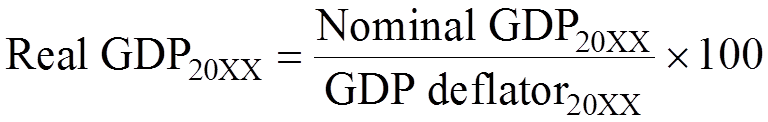 72
From the EXAMPLE 1 Data
73
[Speaker Notes: The GDP DEFLATOR  in 2007 is equals 102.8. This means that the aggregate level of prices increased by 2.8 percent from the base year to the current year.]
From National Income to Personal Disposable Income
Net National Product
                            NNP = GNP - Depreciation 
National Income(NI):- It can be calculate it two ways
                 (a)  NI  = NNP - Indirect business taxes +  Subsidies
                            (b)  NI  = W + PI + R + I + P  + NFIA
Personal Income (PI): It refers to the amount of income that households received actually in the given year.
 PI = NI- Corp income taxes - Retained earnings - social security contributions + transfer payments received. (i.e., Transfer payments include: gifts, pension, unemployment compensation etc)
Personal Disposable Income (PDI)
            PDI = PI - Personal taxes
74
[Speaker Notes: Retained earnings : Profits generated by a company that are not distributed to stockholders (shareholders) as dividends but are either reinvested in the business or kept as a reserve for specific objectives (such as to pay off a debt or purchase a capital asset).Read more: http://www.businessdictionary.com/definition/retained-earnings.html

Corporate Income Tax: An assessment levied by a government on the profits of a company.Read more: http://www.businessdictionary.com/definition/corporate-income-tax.html]
The Flow of Income
75
Cont’d
76
Weakness of GDP as a measure of Welfare
Measures only output that is traded in markets 
Does not include illegal activities (the underground economy)
Does not include changes in qualities of products
Does not include pollution, or other externalities 
Does not include the value of leisure to people 
Does not measure the quality of education
GDP also says nothing about the distribution of income
77
Measuring The Cost of Living
Inflation refers to a situation in which the economy’s overall price level is rising.
Rate of inflation is the percentage change in the overall level of prices. 
The basic measure of cost of living is the Consumer Price Index.
78
Consumers Price Index
Consumer Price Index (CPI): is a measure of the overall cost of the goods and services bought by a typical consumer. 
The consumer price index is used to monitor changes in the cost of living overtime. 
The CPI measures the retail prices of a fixed “market basket” of several thousand goods and services purchased by households. 
It is an explicit price index in the sense that it directly measures movements in the weighted average of the prices of the goods and services in the market basket.
79
Consumers Price Index
When the CPI rises, the typical family has to spend more dollars to maintain the same standard of living.
Steps to calculate CPI
1. Fix the Basket: Determine what prices are most important to the typical consumer.
The CSA identifies a market basket of goods and services the typical consumer buys, and assign weights for the prices of those goods and services.
2. Find the Prices: Find the prices of each of the goods and services in the basket for each point in time.
80
Consumers Price Index
3. Compute the Basket’s Cost: Use the data on prices to calculate the cost of the basket of goods and services at different times.
4. Choose a Base Year and Compute the Index: 
Designate one year as the base year, making it the benchmark against which other years are compared
CPI in any month equals
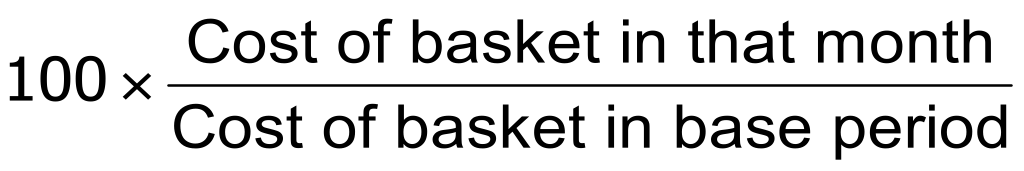 81
Consumers Price Index
5. Compute the inflation rate: The inflation rate is the percentage change in the price index from the preceding period.
The Inflation Rate is calculated as follows:
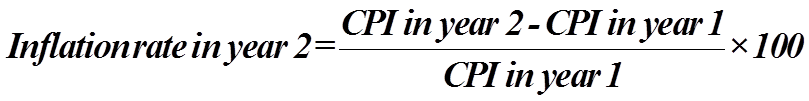 82
83
Problems of Measuring the Cost of Living
The CPI is an accurate measure of the selected goods that make up the typical bundle, but it is not a perfect measure of the cost of living.
Three weakness of CPI as a measure of Cost of living 
Substitution bias
Introduction of new goods
Unmeasured quality changes
84
Problems of Measuring the Cost of Living
1. Substitution Bias: the basket does not change to reflect consumer reaction to changes in relative prices.
Consumers substitute toward goods that have become relatively less expensive.
The index overstates the increase in cost of living by not considering consumer substitution.
85
Problems of Measuring the Cost of Living
2. Introduction of New Goods: the basket does not reflect the change in purchasing power brought on by the introduction of new products.
New products result in greater variety, which in turn makes each dollar more valuable.
Consumers need fewer dollars to maintain any given standard of living.
86
The end of Chapter 2
Thank You for your attention!Further questions?
87
Keynote speech 3: 2hrsChapter 3: Aggregate Demand and Supply Analysis
Aggregate Demand and Supply Analysis

Time Allotted for this Keynote is 2:00 hours.
88
The Income-Expenditure Model
There are several assumptions that we make in constructing this model. 
All of the assumptions except for the first two are for convenience only, to simplify the analysis.
The assumptions are the following:
The price level is fixed.
Suppliers will supply any level of output that is demanded at the fixed price level.
89
Cont’d
There are no government expenditures or net exports.
The interest rate in the economy is determined outside the model.
There are no taxes.
90
Aggregate Expenditures
Aggregate Expenditures is the aggregate amount that consumers, investors, government, and foreigners wish to spend on the purchase of final goods and services produced in the domestic borders, given the price level.
This definition is identical to Aggregate Demand
Aggregate Expenditures is simply the sum of these elements, or AE = C + I + G + NX.
91
Cont’d
Because we assume that government expenditures and net exports are zero, the equation reduces to AE = C + I.
 In order to determine the level of Aggregate Expenditures, we need to determine the level of consumption spending and the level of investment. 
We begin with consumption.
92
Determining Consumption in the Income-Expenditure Model
Consumption is the largest component of Aggregate Expenditures, accounting for two-thirds of GDP. 
Factors that influence Consumption are Disposable Income (DI), wealth, interest rates, and expectation of consumer incomes. Disposable income is perhaps the most important explanatory variable. Recall that Disposable Income is after tax income, or DI = Y - T + Tr. When Disposable Income rises, consumption will be likely to increase as well.
93
The Consumption Function
As the figure titled "The Consumption Function" illustrates, a consumption function shows the relationship between total consumer expenditures and total disposable income, holding all other determinants of consumption constant. No other factors are considered. The consumption function also assumes the relationship between consumption and disposable income is linear. The equation for the consumption function is: 
C = CA + MPC (DI)
94
Cont’d
Where C is total consumption; CA is autonomous consumption, MPC is the marginal propensity to consume, and DI is disposable income.
The value for autonomous consumption is shown on the graph where the consumption function intersects the vertical axis. Not too much should be made of this value. It is primarily a "statistical leftover."
95
Cont’d
We fit the best possible line between consumption and disposable income, and the line has to cross the vertical axis somewhere. The point where it crosses the axis is the value for CA
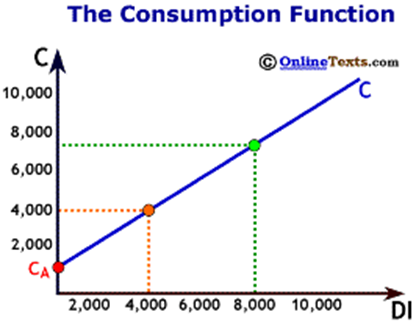 96
Cont’d
The Marginal Propensity to Consume (MPC) tells us how much of an additional dollar of disposable income will be spent. For example, if the MPC = 0.80, then $0.80 of the next dollar earned will be spent. 
The MPC for an economy always lies between zero and one, 0 < MPC < 1.
97
Cont’d
Suppose the consumption function for the economy is the following:
C = 800 + 0.80 (DI), and DI = $6,000.
From this we know that CA = 800, the MPC = 0.80, and total consumption is,C = $800 + 0.80 * ($6,000) = $5,600
98
Cont’d
Two more points about the consumption function: First, as we have already stated above, the point at which the consumption function crosses the vertical axis is the level of Ca, autonomous consumption.
 In the figure titled "Components of the Consumption Function", the value for CA is $800.
99
Cont’d
Second, the slope of the chart is the rise/run, or the change in C divided by the change in DI. Notice that this is exactly the same thing as the MPC.
Therefore, the slope of the consumption is equal to the MPC. 
The slope of the line in the same figure is 0.80.
100
The Marginal Propensity to Save
The Marginal Propensity to Save (MPS) is the complement to the Marginal Propensity to Consume. The MPS is defined as the change in saving divided by the change in disposable income. Since all Disposable Income is either consumed or saved, then the portion of additional disposable income not consumed must be saved. 
Therefore, MPC + MPS = 1, or
MPS = 1 - MPC.
For example, if the MPC = 0.75 then the MPS = 0.25.
101
Cont’d
Determining Investment in the Income-Expenditure Model
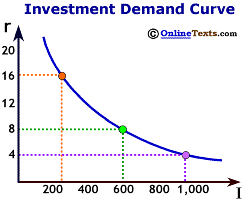 102
Cont’d
Investment is the most volatile component of GDP. It accounts for approximately 17% of GDP. Investment is determined by interest rates, business confidence, taxes, and capacity utilization.
In our simplified model, we assume that interest rates are already determined, and we assume that all other determinants of investment (such as business confidence) remain unchanged. 
Given a particular interest rate, we can determine the level of investment that will take place in the economy
103
Cont’d
For example, suppose that the interest rate is 8.0 percent, and that rate corresponds to $600 of investment. We plot the level of investment in the figure titled "Investment Level." Aggregate expenditures go on the vertical axis while the level of income or GDP (Y) goes on the horizontal axis. The investment line is simply a horizontal line at $600. It has a slope of zero because we assume that investment does not vary with the level of income in the economy.
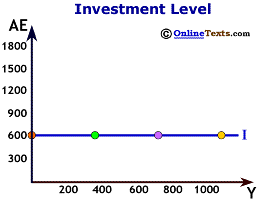 104
Aggregate Expenditures in the Income-Expenditure Diagram
We have all the components necessary to plot the level of Aggregate Expenditures as a function of the level of income in the economy.
 Recall that the two components of Aggregate Expenditures are Consumption and Investment. 
Consumption depends upon the level of disposable income while investment and income are independent.
105
Cont’d
If there are no taxes (which we assumed above), then disposable income (DI) and national income (Y) are equal to one another. So we can write:
C = CA + MPC (DI) = CA + MPC (Y), and
I = IA,where IA is autonomous investment, or the level of investment independent of the level of income. We sum the two together to calculate Aggregate Expenditures:
AE = C + I = CA + MPC (Y) + IA
106
Cont’d
The level of Aggregate Expenditures depends upon the level of national income. As Y rises, so does AE. Therefore the Aggregate Expenditure schedule slopes upwards.
In the figure labeled "The AE Schedule," the consumption function has the following form:C = 800 + 0.8(Y), andI = 600, soAE = 1400 + 0.8(Y).
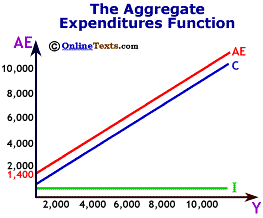 107
Cont’d
Notice that when Y=0, AE = 800 + 0.8(0) + 600 = 1400. But when Y = 100, AE = 800 + 0.8(100) + 600 = 1480. 
On the chart, the Aggregate Expenditure schedule is simply the vertical summation of the consumption function and the investment schedule at each level of output.
108
Equilibrium in the Income-Expenditure Model
We have to add one more piece to complete the model. We have seen how Aggregate Expenditures are calculated, summing the components of consumption and investment. But we don't know at which level of output and aggregate expenditures the economy will settle at. 
To do so, we need to understand what is meant by equilibrium in this model.
As we saw from the Aggregate Demand/Aggregate Supply model, equilibrium is the point where the quantity produced (Y) is equal to the quantity demanded (AE), or Y = AE.
109
The 45 degree line
110
Bringing it all together
The figure titled "Equilibrium" puts all the elements together to determine the equilibrium level of income and Aggregate Expenditures in the economy. Notice that the AE line crosses the 45 degree line at $7,000. This is the only point on the chart where output (Y) is equal to expenditures (AE). Thus, the equilibrium level of output is $7,000.
111
Cont’d
If income (Y) were less than $7,000, say $6,000, then Aggregate Expenditures would exceed income, demand would be greater than output, and inventories would begin unexpectedly to shrink. 
If income (Y) were greater than $7,000, then Aggregate Expenditures would be less than output, and unwanted inventories would build. Only at $7,000 does production of final goods and services equal demand for final goods and services.
112
The Algebra of the Income-Expenditure Model
Recall that the equilibrium occurs when Y = AE. 
Since AE = C + I, then the equilibrium condition reduces to
Y = C + I.
And since
C = CA + MPC(Y), and 
I = IA, then 
Y = CA + MPC(Y) + IA.
113
Cont’d
We wish to solve for Y, but we must get all the Y's on the left-hand side. To do so, we subtract MPC(Y) from both sides, and we get Y - MPC(Y) = CA + IA
We distribute the Y term this way:(1 - MPC)Y = CA + IA and then we divide both sides by (1 - MPC) to obtainY = (CA + IA)/(1 - MPC)
114
Cont’d
In our example above, we had the following equations:C = 800 + 0.8 (Y), andI = 600, so Y = 800 + 0.8 (Y) + 600 Y - 0.8(Y) = 1400 (1- 0.8)Y = 1400 Y = 1400/(1 - 0.8) Y = 1400/(0.2) Y = 7,000
115
Thank you for your attention!
Further questions
Comments
116
Chapter Four: Theory of Money Demand and Supply
Introduction
Money Demand
Money supply
Equilibrium in the money market
117
Keynote speech 3: Introduction :What Is Money?
Money is anything that serves as a medium of exchange.
 A medium of exchange is anything that is widely accepted as a means of payment.
118
The Functions of Money
Money serves three basic functions.
A Medium of Exchange
A Unit of Account(A means of measuring the value of things)
A Store of Value
119
Types of Money
Although money can take an extraordinary variety of forms, there are really only two types of money:
 money that has intrinsic value (Commodity money )
  Gold and silver are the most widely used forms of commodity money          
and money that does not have intrinsic value(Fiat money is money that some authority, generally a government, has ordered to be accepted as a medium of exchange)
 The currency (paper money and coins ), checkable deposits
120
Cont’d
To qualify as “money,” something must be widely accepted as a medium of exchange.
121
Measuring Money
The total quantity of money in the economy at any one time is called the money supply. Economists measure the money supply because it affects economic activity. 
What should be included in the money supply? 
We want to include as part of the money supply those things that serve as media of exchange.
122
Cont’d
The basic money supply was measured as the sum of currency in circulation, traveler’s checks, and checkable deposits. 
Currency serves the medium-of-exchange function very nicely but denies people any interest earnings. (Checking accounts did not earn interest before 1980.)
Different measures of money:
   M1 and M2
123
Cont’d
M1 is the narrowest of the Fed’s money supply definitions. It includes currency in circulation, checkable deposits, and traveler’s checks.
 M2 is a broader measure of the money supply than M1. 
It includes M1 and other deposits such as small savings accounts (less than $100,000), as well as accounts such as money market mutual funds (MMMFs) that place limits on the number or the amounts of the checks that can be written in a certain period.
124
Cont’d
M2 is sometimes called the broadly defined money supply, while M1 is the narrowly defined money supply. 
The assets in M1 may be regarded as perfectly liquid; the assets in M2 are highly liquid, but somewhat less liquid than the assets in M1. Even broader measures of the money supply include large time-deposits, money market mutual funds held by institutions, and other assets that are somewhat less liquid than those in M2.
125
[Speaker Notes: Money is not the same as wealth.]
Cont’d
M1, the narrowest definition of the money supply, includes assets that are perfectly liquid.
 M2 provides a broader measure of the money supply and includes somewhat less liquid assets.
126
The end!!
Thank you!!
127
Keynote speech 4: 2hrsThe Demand for Money
The demand for money is the relationship between the quantity of money people want to hold and the factors that determine that quantity.
128
Cont’d
We will think of the demand for money as a curve that represents the outcomes of choices between the greater liquidity of money deposits and the higher interest rates that can be earned by holding a bond fund. 
The difference between the interest rates paid on money deposits and the interest return available from bonds is the cost of holding money.
129
Motives for Holding Money
Why people keep money?
There are 3 reasons/motives.
Transactions demand for money 
 For  every day transaction of goods and services 
Precautionary demand for money
  Unforeseen events
The money people hold for contingencies 
Speculative purposes
 Expectations of bond prices
130
Interest Rates and the Demand for Money
The quantity of money people hold to pay for transactions and to satisfy precautionary and speculative demand is likely to vary with the interest rates they can earn from alternative assets such as bonds
When interest rates rise relative to the rates that can be earned on money deposits, people hold less money. When interest rates fall, people hold more money.
131
Cont’d
The logic of these conclusions about the money people hold and interest rates depends on the people’s motives for holding money.
The quantity of money households want to hold varies according to their income and the interest rate; different average quantities of money held can satisfy their transactions and precautionary demands for money
132
The Demand Curve for Money
The demand curve for money is derived like any other demand curve, by examining the relationship between the “price” of money (which, we will see, is the interest rate) and the quantity demanded, holding all other determinants unchanged. 
We have seen that the transactions, precautionary, and speculative demands for money vary negatively with the interest rate.
133
Cont’d
Putting those three sources of demand together, we can draw a demand curve for money to show how the interest rate affects the total quantity of money people hold.
The demand curve for money shows the quantity of money demanded at each interest rate, all other things unchanged.
An increase in the interest rate reduces the quantity of money demanded. A reduction in the interest rate increases the quantity of money demanded.
134
Figure. The Demand Curve for Money
The demand curve for money shows the quantity of money demanded at each interest rate. 
Its downward slope expresses the negative relationship between the quantity of money demanded and the interest rate.
135
Cont’d
The relationship between interest rates and the quantity of money demanded is an application of the law of demand. 
If we think of the alternative to holding money as holding bonds, then the interest rate—or the differential between the interest rate in the bond market and the interest paid on money deposits—represents the price of holding money. 
As is the case with all goods and services, an increase in price reduces the quantity demanded.
136
Other Determinants of the Demand for Money
We draw the demand curve for money to show the quantity of money people will hold at each interest rate, all other determinants of money demand unchanged.
 A change in those “other determinants” will shift the demand for money. 
Among the most important variables that can shift the demand for money are the level of income and real GDP, the price level, expectations, transfer costs, and preferences.
137
Real GDP
An increase in real GDP increases incomes throughout the economy. The demand for money in the economy is therefore likely to be greater when real GDP is greater.
138
The Price Level
The higher the price level, the more money is required to purchase a given quantity of goods and services. 
All other things unchanged, the higher the price level, the greater the demand for money.
139
Expectations
Expectations about future price levels also affect the demand for money. 
The expectation of a higher price level means that people expect the money they are holding to fall in value. 
Given that expectation, they are likely to hold less of it in anticipation of a jump in prices.
140
Transfer Costs
In general, the demand for money will increase as it becomes more expensive to transfer between money and nonmoney accounts.
 The demand for money will fall if transfer costs decline. In recent years, transfer costs have fallen, leading to a decrease in money demand.
141
Preferences
Some people place a high value on having a considerable amount of money on hand. For others, this may not be important.
142
Figure. "An Increase in Money Demand
Such an increase could result from a higher real GDP, a higher price level, a change in expectations, an increase in transfer costs, or a change in preferences. 
An increase in real GDP, the price level, or transfer costs, for example, will increase the quantity of money demanded at any interest rate r, increasing the demand for money from D1 to D2. 
The quantity of money demanded at interest rate r rises from M to M′. The reverse of any such events would reduce the quantity of money demanded at every interest rate, shifting the demand curve to the left.
143
The Supply of Money
The supply curve of money shows the relationship between the quantity of money supplied and the market interest rate, all other determinants of supply unchanged. 
The Supply Curve of Money is a vertical line, determined by the Fed’s monetary policies
144
Cont’d
We assume that the quantity of money supplied in the economy is determined as a fixed multiple of the quantity of bank reserves, which is determined by the Fed. 
The supply curve of money is a vertical line at that quantity.
145
Money supply shifters
Open market operations
Reserve requirements
Discount rate
146
The end!!
Further questions ?
Comments?
147
Equilibrium in the Market for Money
The money market is the interaction among institutions through which money is supplied to individuals, firms, and other institutions that demand money.
 Money market equilibrium occurs at the interest rate at which the quantity of money demanded is equal to the quantity of money supplied.
148
Figure: Money Market Equilibrium
The Figure shows  "Money Market Equilibrium“. 
It combines demand and supply curves for money to illustrate equilibrium in the market for money. 
With a stock of money (M), the equilibrium interest rate is r.
The market for money is in equilibrium if the quantity of money demanded is equal to the quantity of money supplied. Here, equilibrium occurs at interest rate r.
149
Effects of Changes in the Money Market
A shift in money demand or supply will lead to a change in the equilibrium interest rate.
 Let’s look at the effects of such changes on the economy.
150
Changes in Money Demand
A decrease in the demand for money due to a change in transactions costs, preferences, or expectations, as shown in Panel (a), will be accompanied by an increase in the demand for bonds as shown in Panel (b), and a fall in the interest rate.
The fall in the interest rate will cause a rightward shift in the aggregate demand curve from AD1 to AD2, as shown in Panel (c). As a result, real GDP and the price level rise.
151
Cont’d
An increase in money demand due to a change in expectations, preferences, or transactions costs that make people want to hold more money at each interest rate will have the opposite effect. 
The money demand curve will shift to the right and the demand for bonds will shift to the left.
152
Cont’d
The resulting higher interest rate will lead to a lower quantity of investment.
Also, higher interest rates will lead to a higher exchange rate and depress net exports. 
Thus, the aggregate demand curve will shift to the left. All other things unchanged, real GDP and the price level will fall.
153
Changes in the Money Supply
A) An Increase in the Money Supply
The Fed increases the money supply by buying bonds, increasing the demand for bonds in Panel (a) from D1 to D2 and the price of bonds to Pb2. This corresponds to an increase in the money supply to M′ in Panel (b).
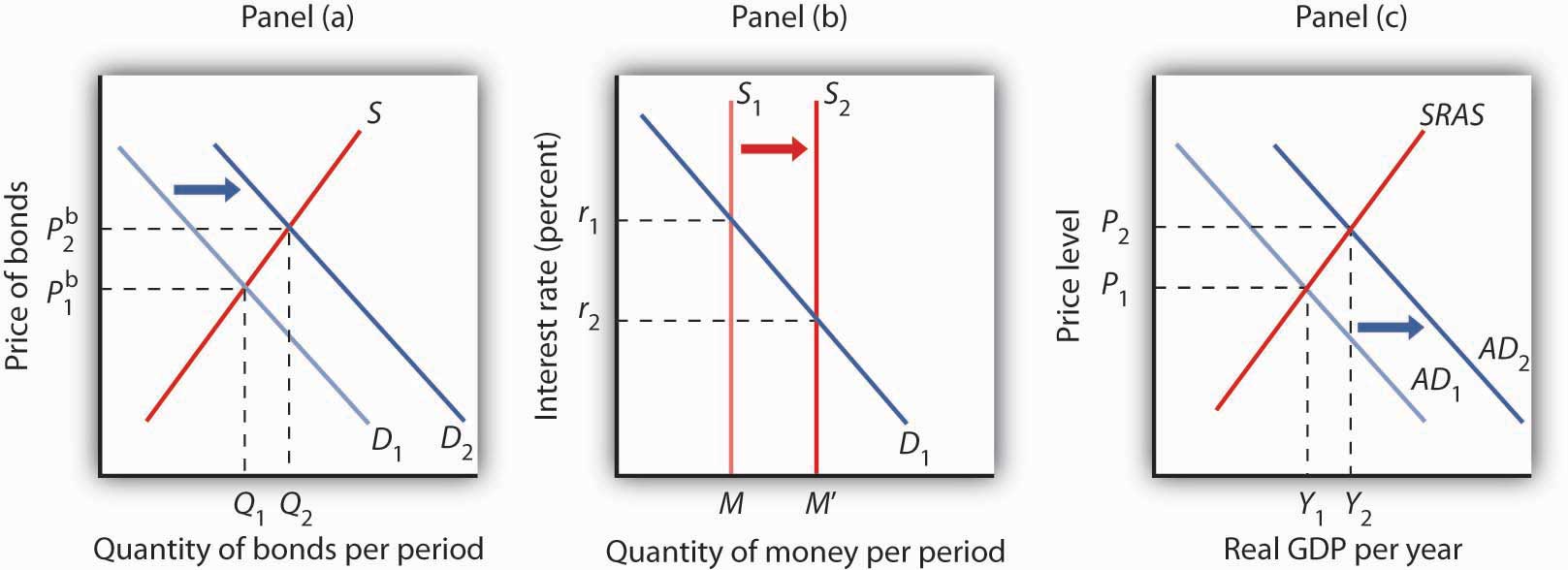 The interest rate must fall to r2 to achieve equilibrium. The lower interest rate leads to an increase in investment and net exports, which shifts the aggregate demand curve from AD1 to AD2 in Panel (c). Real GDP and the price level rise.
154
Individual Assignment: 11%
Discuss the following questions by using appropriate graphs.
Show the impact of a decrease in money supply.
Show the impact of an increase in money demand.
Show the effect of simultaneous changes in money demand and supply.
155
The end of Chapter - 4
Comments?
Questions?
156
Chapter 5:  Fiscal and Monetary Policy
Fiscal Policy
Monetary Policy
Interaction and differences between Fiscal and Monetary policy
157
[Speaker Notes: Demand Side Policies are attempts to increase or decrease aggregate demand in order to affect output, employment and inflation.Demand Side Policies can be classified into fiscal policy and monetary policy.]
Fiscal Policy
In economics , fiscal policy is the use of government revenue collection (mainly taxes) and expenditure (spending) to influence the economy. 
According to Keynesian economics, when the government changes the levels of taxation and government spending, it influences aggregate demand and the level of economic activity.
 Fiscal policy is often used to stabilize the economy over the course of the business cycle.
158
Cont’d
Changes in the level and composition of taxation and government spending can affect the following macroeconomic variables, amongst others:
Aggregate demand and the level of economic activity;
Saving and investment;
Income distribution.
159
Types of Fiscal Policy
EXPANSIONARY
Increase Spending and  Lower Taxes
More money stimulates the economy
Cuts taxes increases disposable income
Businesses expand and create jobs
Result: increased growth and higher employment
160
EXPANSIONARY FISCAL POLICY
the multiplier at work...
$5 billion initial
increase in spending
AS
Full $20 billion
increase in 
aggregate
demand
P1
Price level
AD2
AD1
$490           $510
Real GDP (billions)
CONTRACTIONARY FISCAL POLICY
CONTRACTIONARY
Increase Taxes and Lower Spending
Increase taxes to slow the economy and reduce inflation
Less disposable income
Slower business activity leads to lower profits
Result: low inflation rates and stable growth
162
CONTRACTIONARY FISCAL POLICY
the multiplier at work...
$5 billion initial
decrease in spending
AS
P2
Full $20 billion
decrease in 
aggregate
demand
Price level
P1
AD3
AD4
$510  $522
Real GDP (billions)
Monetary Policy
Monetary policy is the macroeconomic policy laid down by the central bank. It involves management of money supply and interest rate and is the demand side economic policy used by the government of a country to achieve macroeconomic objectives like inflation, consumption, growth and liquidity.
Monetary Policy refers policies that affect the interest rate or money supply.
Monetary policy affects Aggregate Demand (AD).
164
Types of Monetary policy
Monetary policy is referred to as being  
 either expansionary 
or  contractionary.
165
Expansionary policy
Expansionary policy occurs when a monetary authority uses its tools to stimulate the economy. 
An expansionary policy maintains short-term interest rates at a lower than usual rate or increases the total supply of money in the economy more rapidly than usual. 
It is traditionally used to try to combat unemployment in a recession by lowering interest rates in the hope that less expensive credit will entice businesses into expanding.
166
[Speaker Notes: What is an expansionary fiscal policy?
An increase in government purchases, decrease in net taxes, or  some combination of the two aimed at increasing aggregate demand

When would the government use  expansionary fiscal policies?
To stimulate the economy when unemployment is greater than the natural rate]
Cont’d
This increases aggregate demand (the overall demand for all goods and services in an economy), which boosts short-term growth as measured by gross domestic product (GDP) growth. 
Expansionary monetary policy usually diminishes the value of the currency relative to other currencies (the exchange rate).
167
Contractionary monetary policy
The opposite of expansionary monetary policy is contractionary monetary policy, which maintains short-term interest rates higher than usual or which slows the rate of growth in the money supply or even shrinks it. 
This slows short-term economic growth and lessens inflation.
168
[Speaker Notes: What is a contractionary fiscal policy?
A decrease in government purchases, increase in net taxes, or  some combination of the two aimed at reducing aggregate demand
When would the government use  contractionary fiscal policies?
To slow down the economy when inflation is more than desired]
Cont’d
Contractionary monetary policy can lead to increased unemployment and depressed borrowing and spending by consumers and businesses, which can eventually result in an economic recession if implemented too vigorously
169
Fiscal Policy vs. Monetary Policy
Fiscal policy relates to government spending and revenue collection. For example, when demand is low in the economy, the government can step in and increase its spending to stimulate demand. 
Or it can lower taxes to increase disposable income for people as well as corporations.
170
Cont’d
Monetary policy relates to the supply of money, which is controlled via factors such as interest rates and reserve requirements (CRR) for banks. 
For example, to control high inflation, policy-makers (usually an independent central bank) can raise interest rates thereby reducing money supply.
171
The end of Chapter 5
Comments?
Questions ?
172